ТЕМА 1СУТНІСТЬ І ЗМІСТ КОНСАЛТИНГУ ЯК ВИДУ ПРОФЕСІЙНОЇ ДІЯЛЬНОСТІ
Консалтинг
це професійна діяльність, яка полягає у наданні незалежних і об’єктивних порад та технічної допомоги кваліфікованими спеціалістами фірмам, організаціям, окремим підприємцям (в подальшому – клієнтам) з метою сприяння останнім у визначенні та дослідженні управлінських проблем, пошуку їх оптимальних рішень, методології впровадження рекомендацій
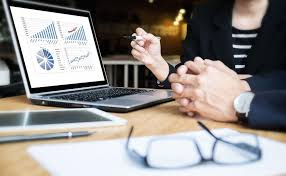 Основним завданням консультування є:
– надання допомоги клієнтам у вирішенні їх управлінських та ділових проблем, оптимізації їх бізнесу, підвищенні ефективності функціонування організації;
– застосування певних методів та методик організаційної діагностики стану підприємства, вирішення виявлених проблем, розробки стратегічного плану розвитку підприємства.
Управлінська ситуація
стан об’єкта управління, який потребує втручання в його діяльність суб’єкта управління з метою виправлення відхилень від запланованої траєкторії його розвитку
Об’єкт консалтингу
Суб’єкт консалтингу
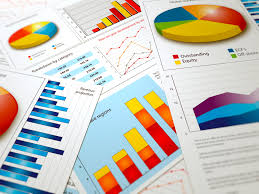 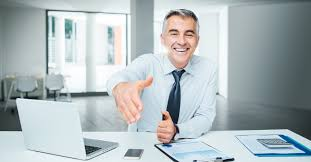 Сфери консалтингу:
економічне;
технічне;
юридичне;
управлінське;
Консультаційна послуга
інтелектуальний продукт, створений консалтинговою організацією, який залишається у володінні клієнта після завершення консультування
Види:
загальні проблеми бізнесу;
стратегічне управління;
функцій і процесів управління;
операційний консалтинг
організаційних змін і підвищення ефективності
управління персоналом 
сфера ІТ
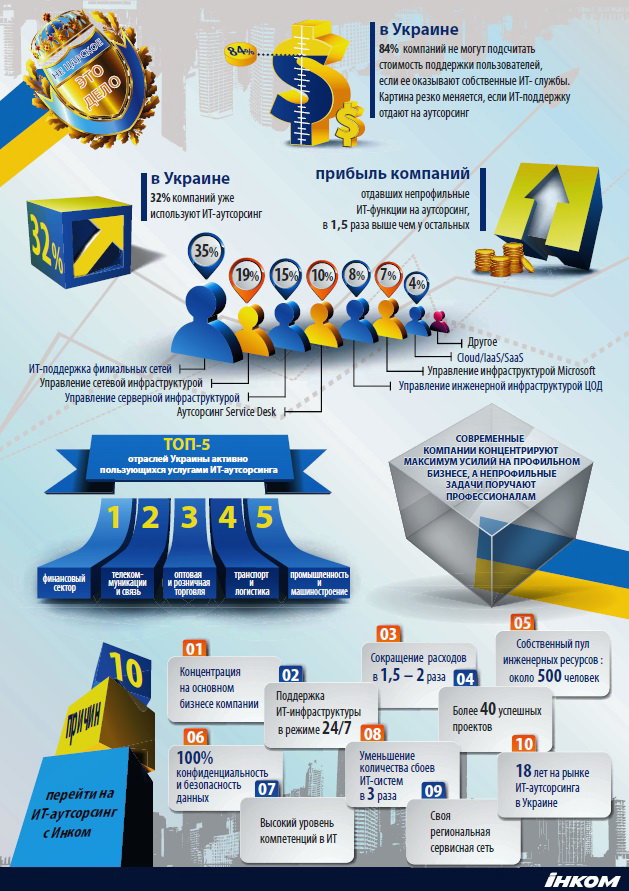 Аутсорсинг
сукупність запрограмованих дій керівництва, спрямованих на підвищення ефективності і конкурентоздатності організації шляхом нового формування процесів праці, коштів, організаційної структури людських ресурсів в галузі інформаційних технологій, управлінської, комерційної або фінансової діяльності.
Ауттаскінг
передбачає передачу окремих завдань іншій організації
Аутстаффінг
Покращення управління
Відповідний кадровий штат
Підвищення доходів
Скорочення витрат на працевлаштування
Уникнення трудових спорів
передбачає не виконання яких-небудь видів послуг, а надання виконавцем свого працівника (фрілансера) чи групи працівників замовникові
Бенчмаркінг
це проведення порівняльного аналізу показників однієї компанії з показниками іншої, зазвичай, більш успішної.
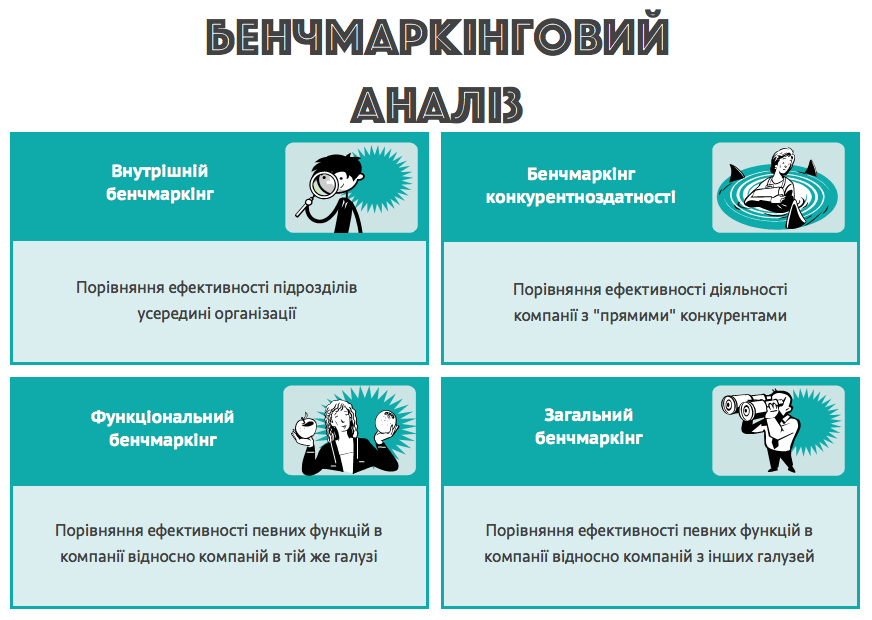